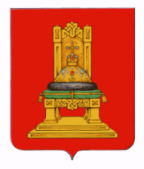 МИНИСТЕРСТВО ОБРАЗОВАНИЯ ТВЕРСКОЙ ОБЛАСТИ
О ВАКЦИНОПРОФИЛАКТИКЕ СРЕДИ СТУДЕНТОВ ПРОФЕССИОНАЛЬНЫХ ОБРАЗОВАТЕЛЬНЫХ ОРГАНИЗАЦИЙ 
ПРОТИВ ГРИППА
г. Тверь 
14 декабря 2021 года
ИНФОРМАЦИЯ О ПРОВЕДЕНИИ ВАКЦИНАЦИИ ОТ ГРИППА СРЕДИ СТУДЕНТОВ ПРОФЕСИОНАЛЬНЫХ ОБРАЗОВАТЕЛЬНЫХ ОРГАНИЗАЦИЙ
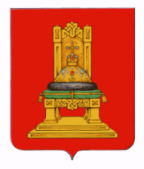 чел.
2
ИНФОРМАЦИЯ О ПРОВЕДЕНИИ ВАКЦИНАЦИИ ОТ ГРИППА СРЕДИ СТУДЕНТОВ ПРОФЕСИОНАЛЬНЫХ ОБРАЗОВАТЕЛЬНЫХ ОРГАНИЗАЦИЙ В РАЗРЕЗЕ ОТРАСЛЕЙ
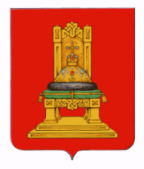 чел.
3
ИНФОРМАЦИЯ О ПРОВЕДЕНИИ ВАКЦИНАЦИИ ОТ ГРИППА СРЕДИ СТУДЕНТОВ ПРОФЕСИОНАЛЬНЫХ ОБРАЗОВАТЕЛЬНЫХ ОРГАНИЗАЦИЙ ПОДВЕДОМСТВЕННЫХ МИНПРОМТОРГУ
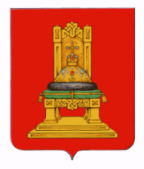 чел.
4
ИНФОРМАЦИЯ О ПРОВЕДЕНИИ ВАКЦИНАЦИИ ОТ ГРИППА СРЕДИ СТУДЕНТОВ ПРОФЕСИОНАЛЬНЫХ ОБРАЗОВАТЕЛЬНЫХ ОРГАНИЗАЦИЙ ПОДВЕДОМСТВЕННЫХ МИНПРОМТОРГУ
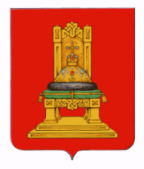 чел.
5
ИНФОРМАЦИЯ О ПРОВЕДЕНИИ ВАКЦИНАЦИИ ОТ ГРИППА СРЕДИ СТУДЕНТОВ ПРОФЕСИОНАЛЬНЫХ ОБРАЗОВАТЕЛЬНЫХ ОРГАНИЗАЦИЙ ПОДВЕДОМСТВЕННЫХ МИНПРОМТОРГУ
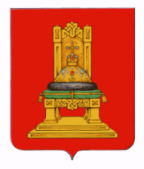 чел.
6
ИНФОРМАЦИЯ О ПРОВЕДЕНИИ ВАКЦИНАЦИИ ОТ ГРИППА СРЕДИ СТУДЕНТОВ ПРОФЕСИОНАЛЬНЫХ ОБРАЗОВАТЕЛЬНЫХ ОРГАНИЗАЦИЙ ПОДВЕДОМСТВЕННЫХ МИНОБРУ
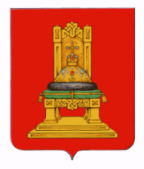 чел.
7
ИНФОРМАЦИЯ О ПРОВЕДЕНИИ ВАКЦИНАЦИИ ОТ ГРИППА СРЕДИ СТУДЕНТОВ ПРОФЕСИОНАЛЬНЫХ ОБРАЗОВАТЕЛЬНЫХ ОРГАНИЗАЦИЙ ПОДВЕДОМСТВЕННЫХ МИНТРАНСПОРТУ
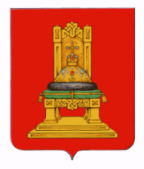 чел.
8
ИНФОРМАЦИЯ О ПРОВЕДЕНИИ ВАКЦИНАЦИИ ОТ ГРИППА СРЕДИ СТУДЕНТОВ ПРОФЕСИОНАЛЬНЫХ ОБРАЗОВАТЕЛЬНЫХ ОРГАНИЗАЦИЙ ПОДВЕДОМСТВЕННЫХ МИНСЕЛЬХОЗУ
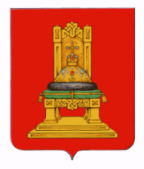 чел.
9
ИНФОРМАЦИЯ О ПРОВЕДЕНИИ ВАКЦИНАЦИИ ОТ ГРИППА СРЕДИ СТУДЕНТОВ ПРОФЕСИОНАЛЬНЫХ ОБРАЗОВАТЕЛЬНЫХ ОРГАНИЗАЦИЙ ПОДВЕДОМСТВЕННЫХ МИНТУРИЗМУ
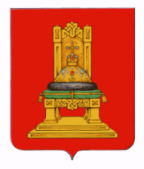 чел.
10
ИНФОРМАЦИЯ О ПРОВЕДЕНИИ ВАКЦИНАЦИИ ОТ ГРИППА СРЕДИ СТУДЕНТОВ ПРОФЕСИОНАЛЬНЫХ ОБРАЗОВАТЕЛЬНЫХ ОРГАНИЗАЦИЙ ПОДВЕДОМСТВЕННЫХ МИНСТРОЮ
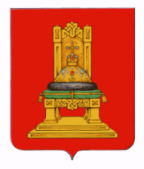 чел.
11
ИНФОРМАЦИЯ О ПРОВЕДЕНИИ ВАКЦИНАЦИИ ОТ ГРИППА СРЕДИ СТУДЕНТОВ ПРОФЕСИОНАЛЬНЫХ ОБРАЗОВАТЕЛЬНЫХ ОРГАНИЗАЦИЙ ПОДВЕДОМСТВЕННЫХ МИНЭНЕРГЕТИКЕ
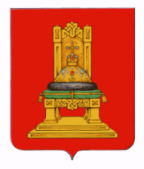 чел.
12
ИНФОРМАЦИЯ О ПРОВЕДЕНИИ ВАКЦИНАЦИИ ОТ ГРИППА СРЕДИ СТУДЕНТОВ ПРОФЕСИОНАЛЬНЫХ ОБРАЗОВАТЕЛЬНЫХ ОРГАНИЗАЦИЙ ПОДВЕДОМСТВЕННЫХ МИНКУЛЬТУРЫ
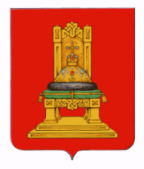 чел.
13
ИНФОРМАЦИЯ О ПРОВЕДЕНИИ ВАКЦИНАЦИИ ОТ ГРИППА СРЕДИ СТУДЕНТОВ ПРОФЕСИОНАЛЬНЫХ ОБРАЗОВАТЕЛЬНЫХ ОРГАНИЗАЦИЙ ПОДВЕДОМСТВЕННЫХ МИНЗДРАВУ
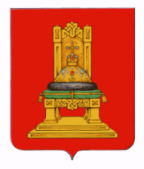 чел.
15
ПРИЧИНЫ ОТКАЗОВ ОТ ВАКЦИНАЦИИ ОТ ГРИППА СРЕДИ ОБУЧАЮЩИХСЯ  ОБРАЗОВАТЕЛЬНЫХ ОРГАНИЗАЦИЙ ТВЕРСКОЙ ОБЛАСТИ
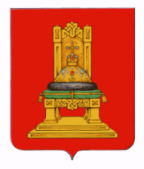 1. Часто болеющие дети  (53 %)

2. Родители болеют COVID, ОРВИ, ОРЗ (18 %)

3. Иммунная система ребенка не созрела, поэтому ставить  прививки, которые влияют на иммунитет, опасно (отказ характерен для детских садов) (19%)

4. Аллергические реакции (10 %)
16